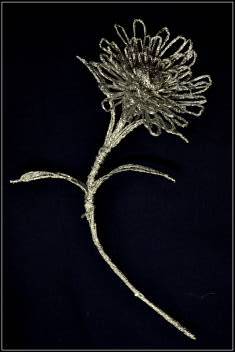 Foilart. Плетение из фольги
В основе всего многообразия поделок из фольги лежит довольно простая техника. Алюминиевая фольга нарезается полосами, которые впоследствии скручиваются в подобие проволоки.





 Из таких скрученных заготовок можно сделать практически все – от букета цветов или сосновой ветки до самых разнообразных животных и насекомых. Можно даже сплести декоративные предметы интерьера, например ажурную вазу.
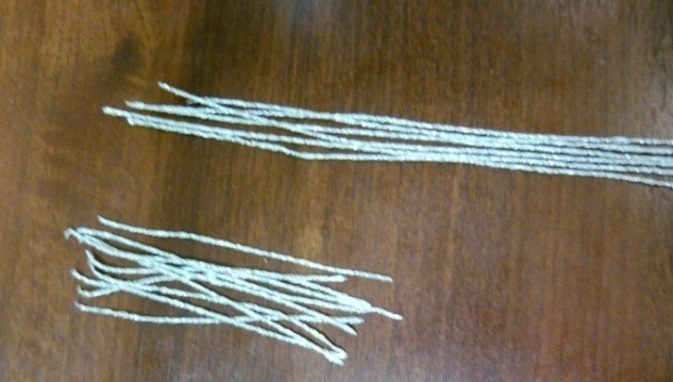 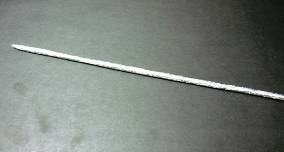 Цветы из фольги
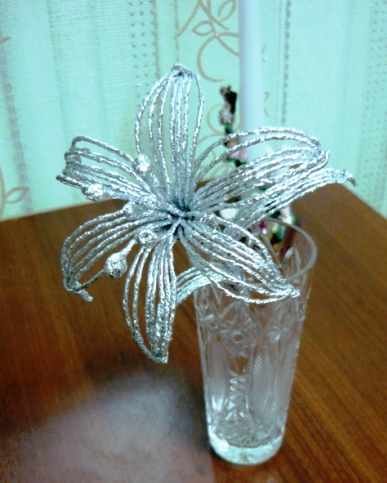 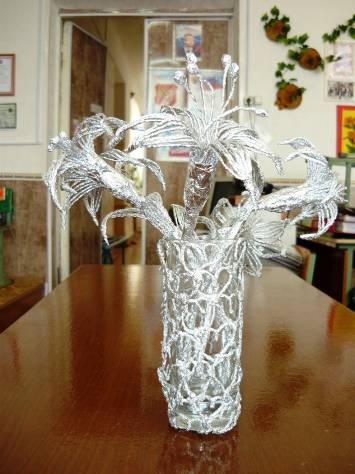 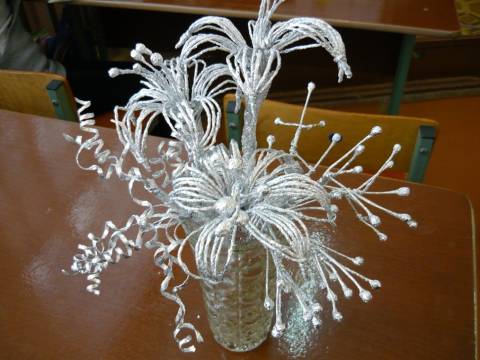 Виноградная кисть
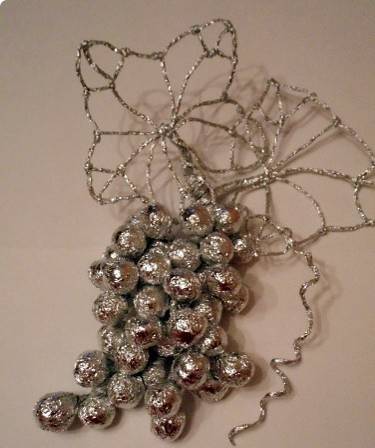 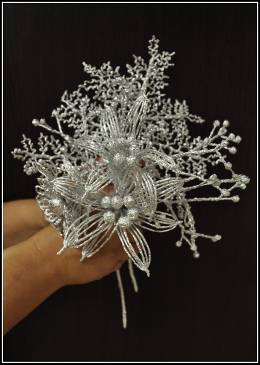 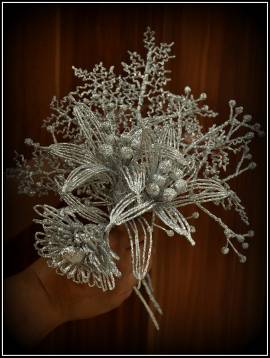 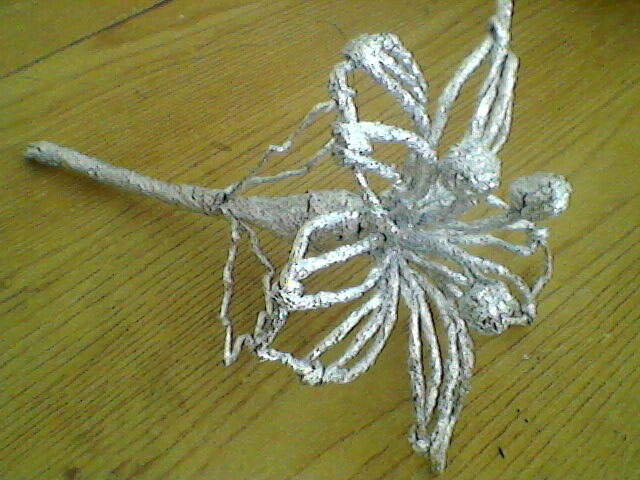 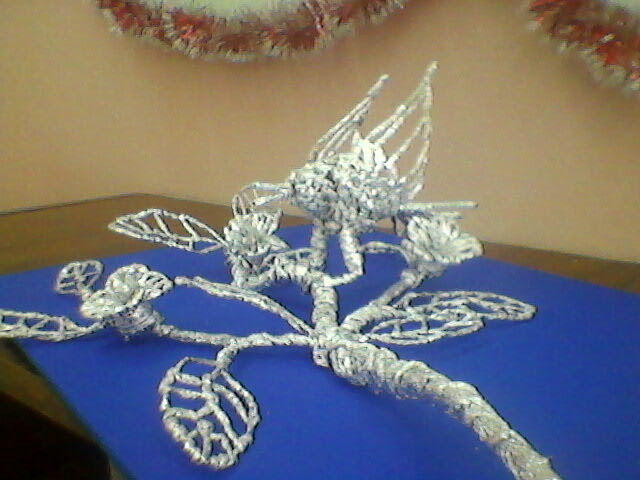 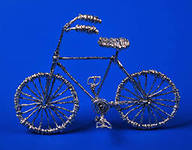 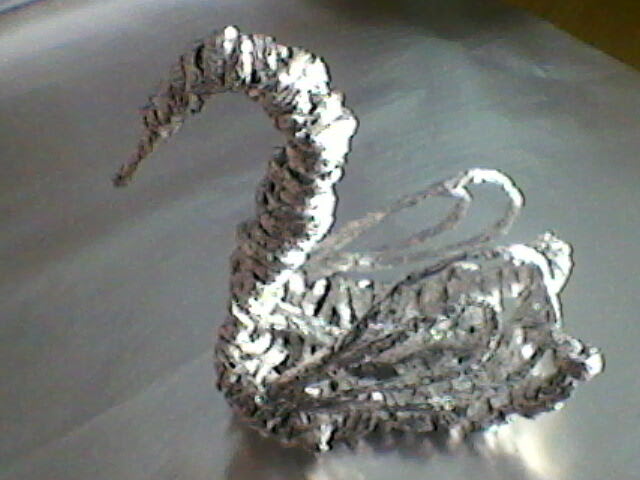 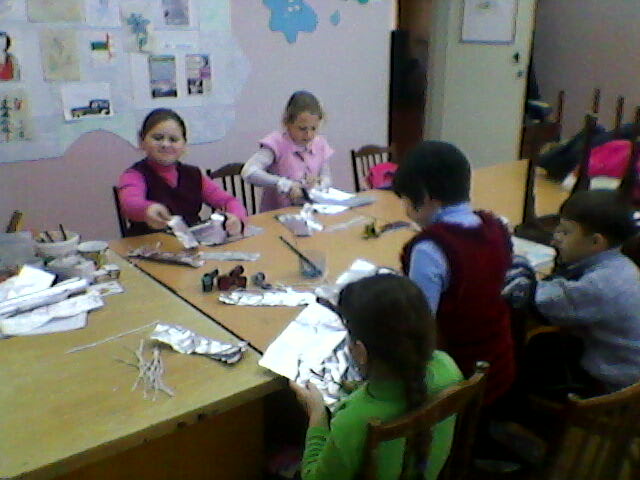 Спасибо завнимание!